Anonymous Tokens with Hidden Metadata
Betül Durak 

Melissa Chase and Serge Vaudenay
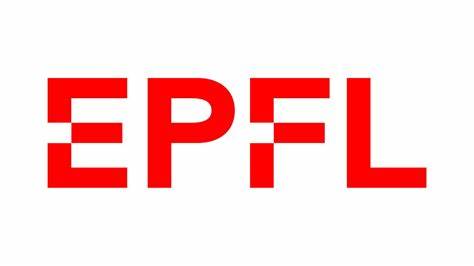 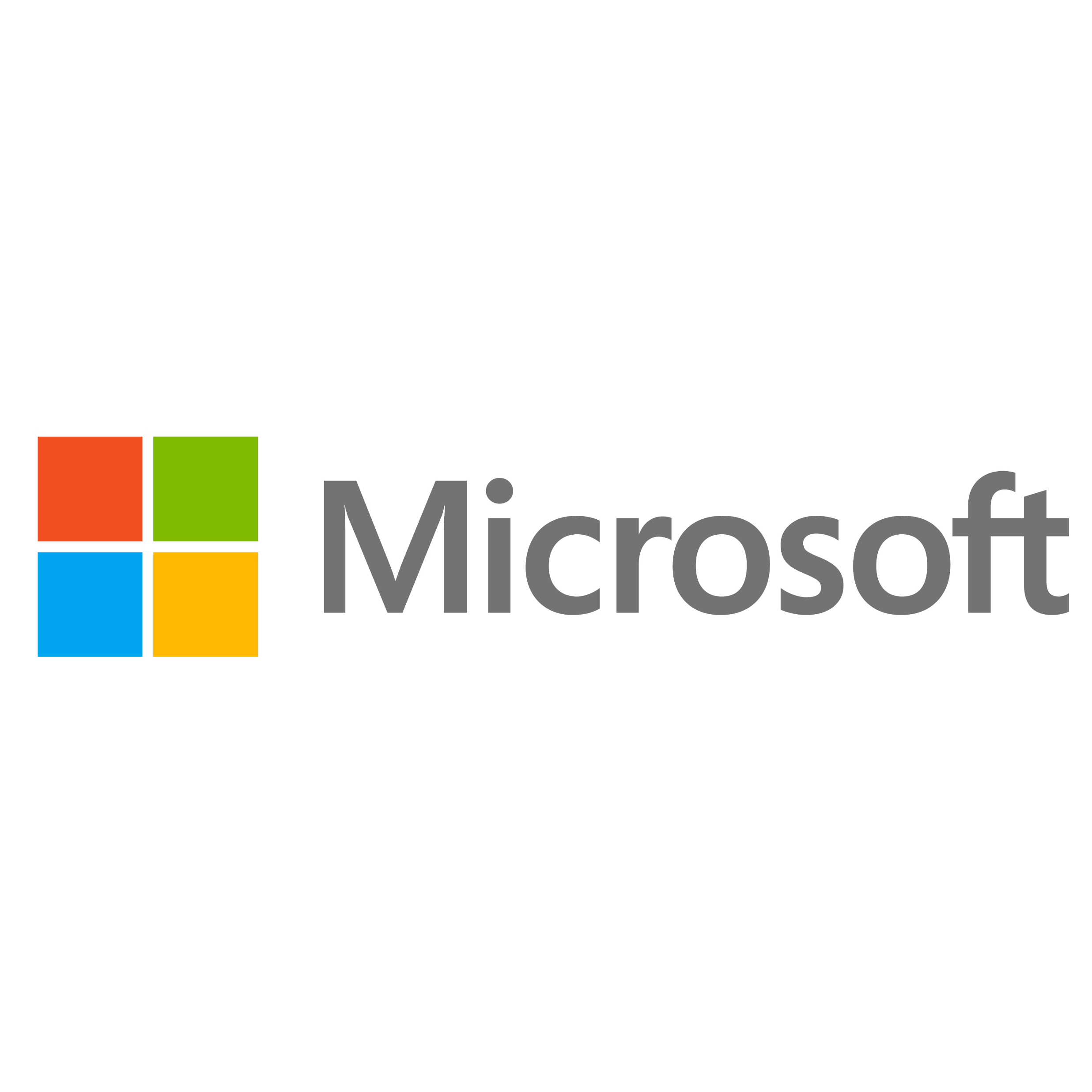 Motivation and Applications
2
(One-Time) Anonymous Tokens
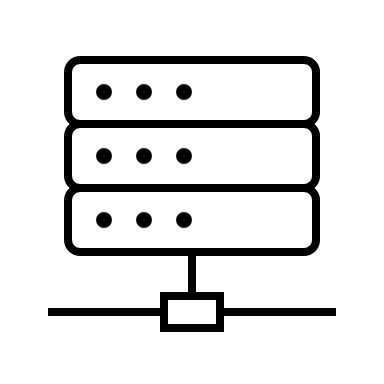 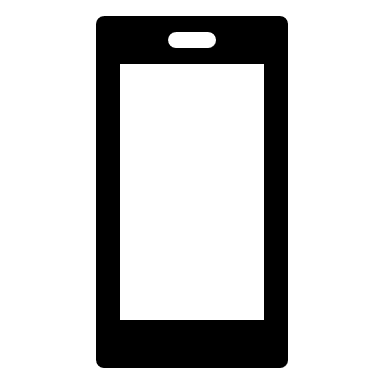 Give me tokens
Unforgeable tokens
unlinkable
Redeem the tokens
Server
(Issuer/Redeemer)
Client
Privacy Pass (PP) and Google Trust Tokens (TT) API
Token generation with private-key primitives such as OPRFs.
3
Anonymous Tokens and Fraud
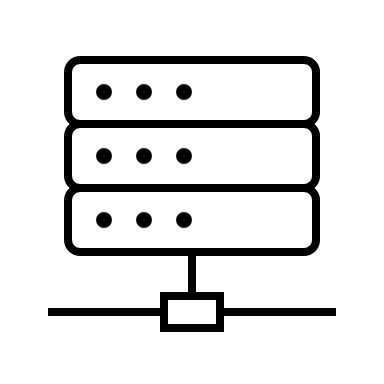 Establish trust to the client?
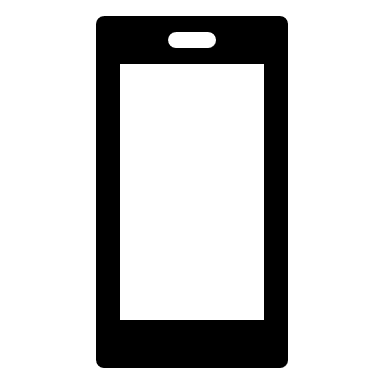 Server
(Issuer/Redeemer)
Client
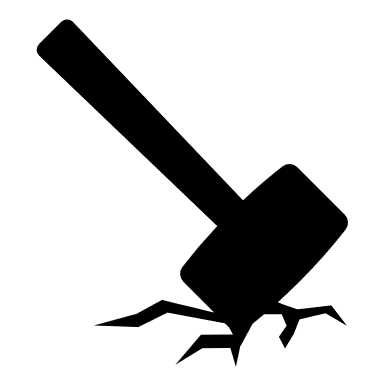 How does the server know the client is trustworthy?
Human vs bot (CAPTCHA?)
Legit vs malicious bot (?)
Authentic/emulator vs hacked device (device attestation?)
Machine Learning
4
Anonymous Tokens with Hidden Metadata
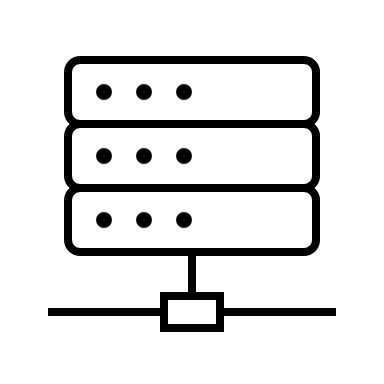 Give me tokens
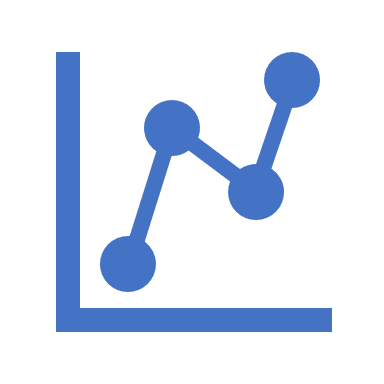 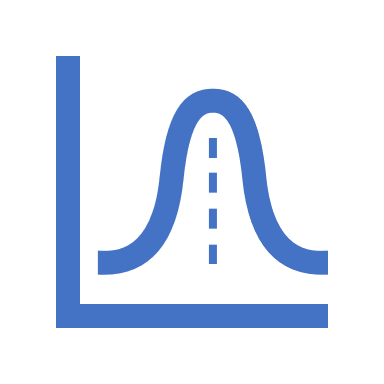 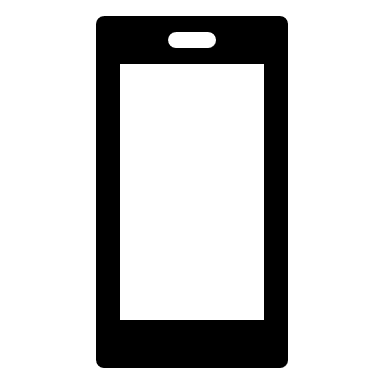 Tokens + {0,1}
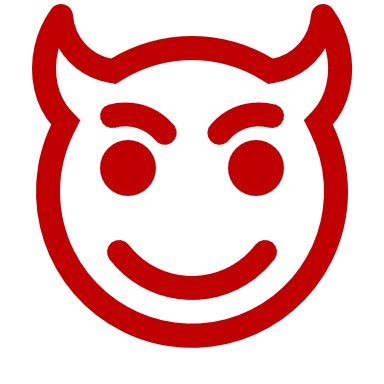 Redeem the tokens
(accept if embedded bit is 1).
Server
(Issuer/Redeemer)
Client
If the device is malicious, release a token with bit 0
Deferred rejection during redemption.
5
Private Metadata Bit Token (PMBT) [KLOR’20]
6
PMBT Interface
IssueToken
resp
pp
t
sk
b
ClientFinal
t
query
ClientQuery
Gives two different notions of validity of tokens.
st
7
PMBT Protocol [KLOR’20]
Client
Server
ClientQuery
IssueToken
ClientFinal
8
Cryptographic Primitives
9
PMB: Privacy of the Metadata Bit
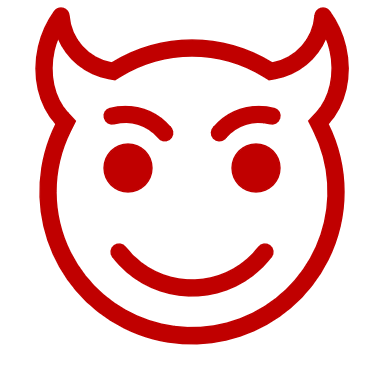 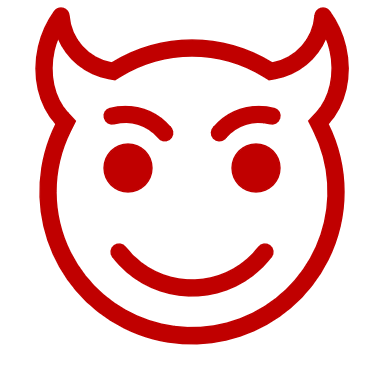 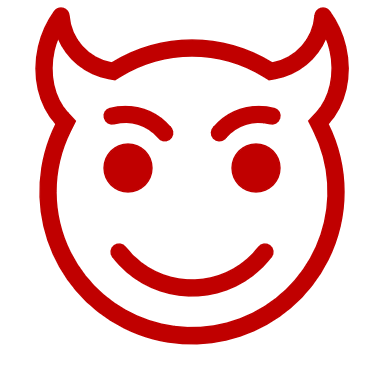 10
PMBT Weakness
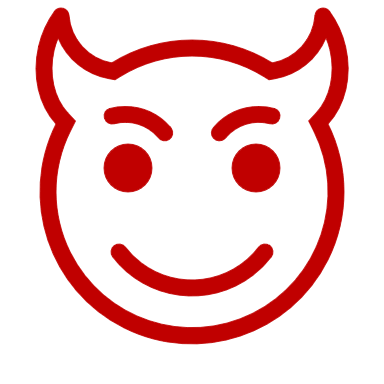 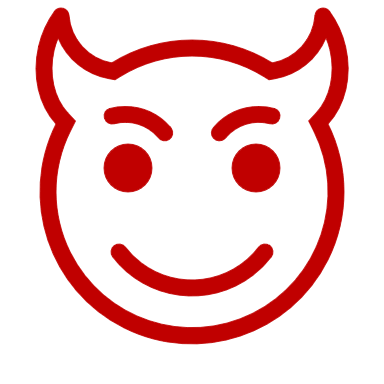 11
Problem?
12
Anonymous Tokens with Hidden Metadata (ATHM)
13
ATHM
14
ATHM Interface
IssueToken
resp
pp
sk
b
ClientFinal
t
query
ClientQuery
st
15
Privacy of the Metadata Bit
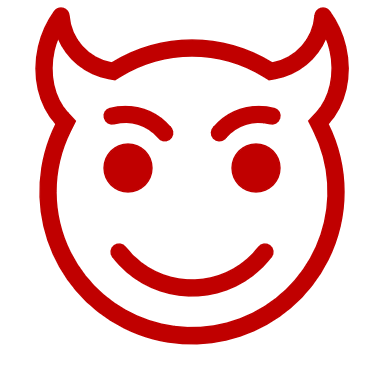 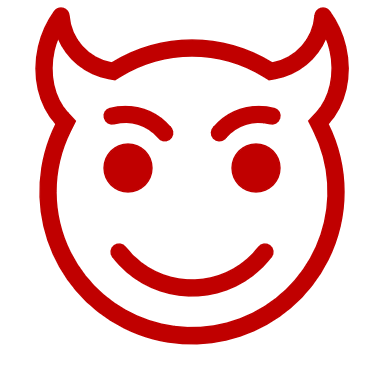 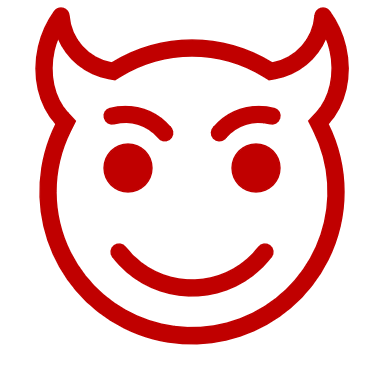 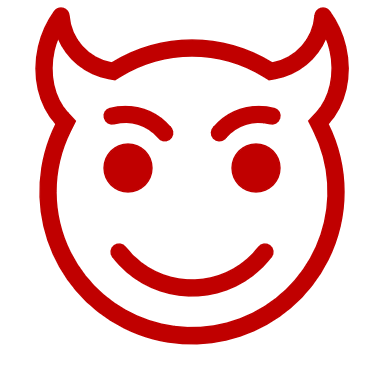 If flag, then abort
16
Algebraic MAC [CPZ’18]
17
ATHM Protocol
Server
Client
mask
unmask
Re-randomize
18
Security
We have formally proven under GGM and ROM:
One-More Unforgeability (OMUF).
UNLINK security.
PMB security.
19
Implementation Results
20
Full Version and Open Problems
The extended paper is available at 2022/1622.pdf (iacr.org)
Extension of protocols with other algebraic MACs.
Variant with security proofs in DDH (without GGM).
Public metadata integration.

The implementation: https://github.com/microsoft/MacTok
Future Research:
Can the security of ATHM be proven without GGM assumption?
Can algebraic MAC-based protocols be turned into publicly verifiable form without pairings?
21
References
KLOR’20, Ben Kreuter, Tancrède Lepoint, Michele Orrù, and Mariana Raykova. Anonymous Tokens with Private Metadata Bit, Crypto 2020.

CPZ’18, Melissa Chase, Trevor Perrin, and Greg Zaverucha. Algebraic MACs and Keyed-Verification Anonymous Credentials, CCS 2018.
22
OMUF Security
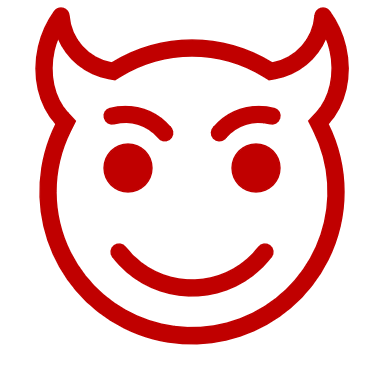 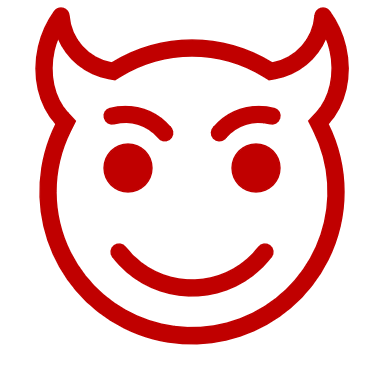 23
UNLINK Security
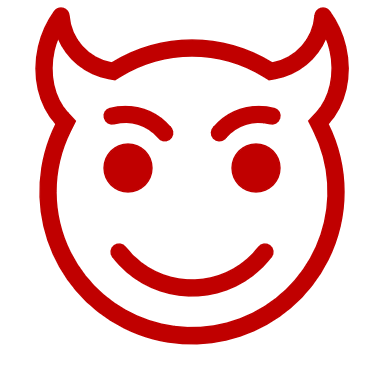 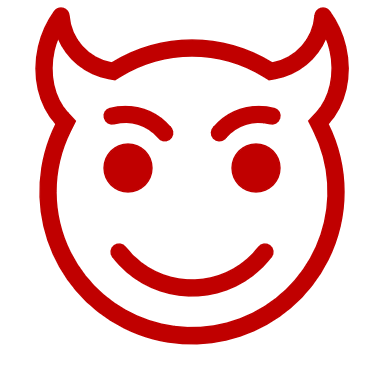 24